《对口高职 英语总复习》
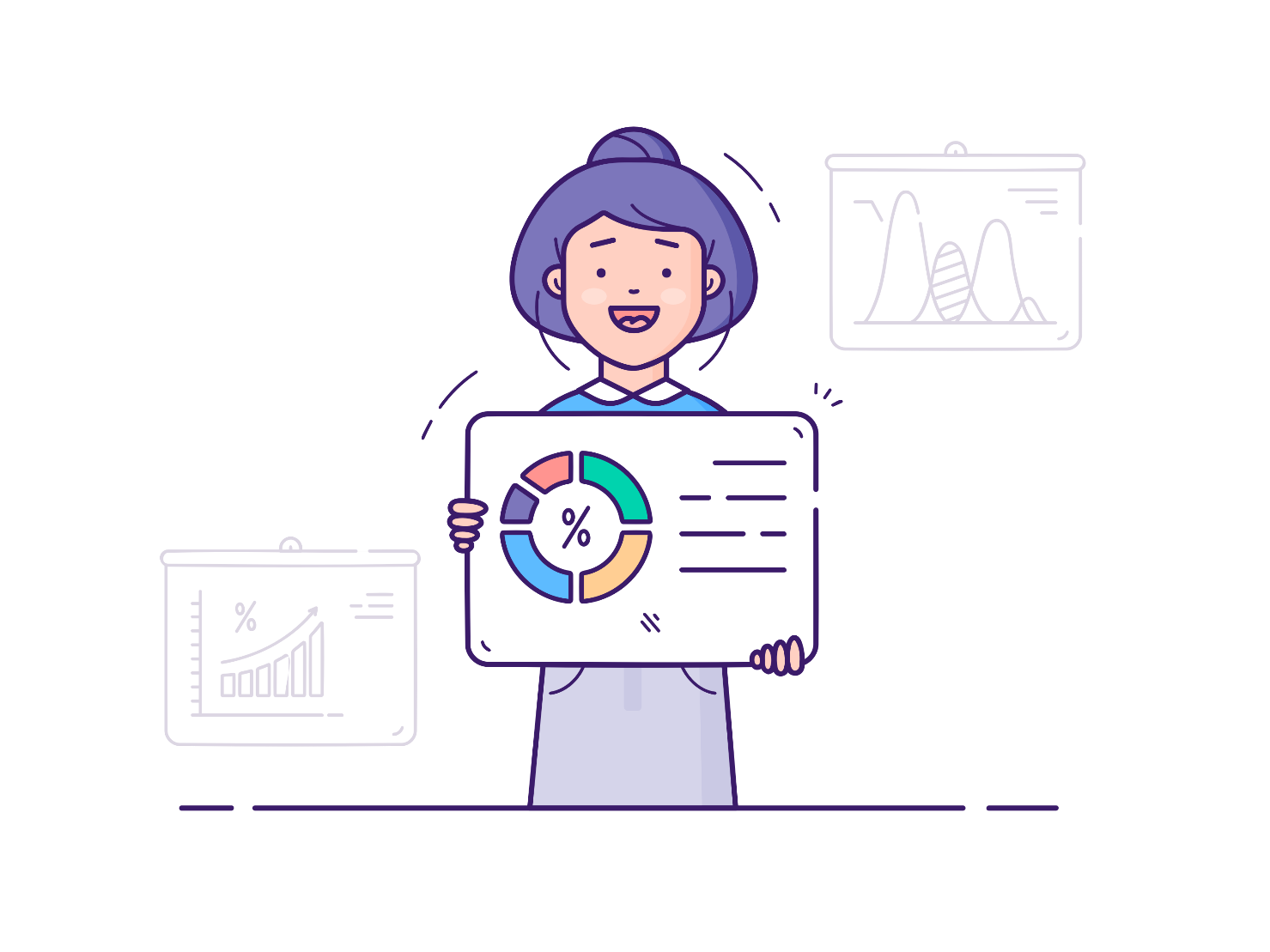 电子教案
第五章　形容词和副词
【考点解读】
第页，共116页
续表
第页，共116页
续表
第页，共116页
续表
第页，共116页
【知识点一】 形容词　
1. 定义
用以修饰名词或代词，表示人或事物的特征、性质、状态或属性的词叫作形容词，如short、 long、 fine、 cold、 strong、 round、 young等。形容词通常可以分为性质形容词和叙述形容词(表语形容词)两类。
第页，共116页
(1)性质形容词：直接说明事物的性质和特征，有原级、比较级和最高级三种形式。
如：He is older than Jim. 他比吉姆大。
第页，共116页
(2)叙述形容词(表语形容词)：这类形容词没有级的变化，也不可用程度副词修饰，在句中通常只能作表语。大多数以字母a开头的形容词都属于这一类，常见的表语形容词有afraid(害怕的，担心的)、 alike(相同的，相像的)、 asleep(睡着的，睡熟的)、 ashamed(羞耻的，惭愧的)、 awake(醒着的)、 alone(单独的，独自的)、 alive(活着的)等。
如：He is awake, but his wife is asleep. 他醒了，但他的妻子还在睡。
第页，共116页
【注】①有些表示身体健康状况或感觉反应的形容词也只能作表语，如ill(有病的，不健康的)、 well(健康的，治愈的)、 unwell(不舒服的，有病的)、 faint(虚弱的，衰弱的)、 sorry(难过的，不安的)、 pleased(高兴的，满意的)、 glad(高兴的，乐意的)等。
第页，共116页
②worth也只能作表语，其结构为be (well) worth doing。
如：This storybook is well worth reading. 这本故事书很值得看。
This song is well worth listening to. 这首歌曲很值得听。
第页，共116页
2. 用法
形容词在句中可以作定语、表语、宾语补足语。
(1)作定语：说明名词的性质和特征，通常放于名词之前。
如：That is an old dictionary. 那是一本旧字典。
形容词修饰由some、 every、 any、 no 构成的复合不定代词时，应放在这些词的后面，作后置定语。
如：I have something important to tell you. 
我有一些重要的事情要告诉你。
第页，共116页
(2)作表语：说明主语的性质和特征，形容词置于连系动词之后，构成系表结构。
如：I am very glad to see you. 见到你我非常高兴。
The cake tastes delicious. 这蛋糕尝起来味道很不错。
【注】　“连系动词＋形容词”的结构中，连系动词有be、 become、 get、 appear、 seem、 keep、 turn、 remain、 look、 sound、 smell、 taste、 feel等。
第页，共116页
(3)作宾语补足语：补充说明宾语的性质和特征，其结构常为“及物动词＋宾语＋形容词”。
如：We keep our classroom clean and tidy. 
我们保持教室干净、整洁。
The teacher left the window open. 老师让窗户开着。
Tom made his little sister happy. 汤姆令他的小妹妹很高兴。
第页，共116页
【注】　①某些形容词加上定冠词可以泛指一类人或物。指人时表示复数，谓语动词用复数形式；指物时表示单数，谓语动词用第三人称单数形式。
the poor 穷人　		the rich 富人   	
the young 年轻人　	the old 老年人	
the dead 死人		the living 活着的人    
the blind 盲人    		the hungry 挨饿的人
第页，共116页
the deaf 聋子    		the wounded 伤员    
the beautiful 美的事物    	the true 真实的东西
如：The rich aren't always happy. 有钱人并不总是幸福的。
The beautiful is everywhere. 美的东西无处不在。
【注】　②表示国家和民族的形容词加上定冠词指整个民族，作主语时，谓语动词用复数形式。
如：The Chinese are great. 中华民族很伟大。
第页，共116页
3. 形容词比较级和最高级的构成
英语中大多数形容词有三个“级”，即原级(the Positive Degree)、比较级(the Comparative Degree)和最高级(the Superlative Degree)。保持原有形式和词义的称为原级，两者进行比较时用比较级，三者或三者以上进行比较时用最高级。形容词比较级和最高级分为规则变化和不规则变化两种。
第页，共116页
(1)规则变化。
第页，共116页
(1)规则变化。
续表
第页，共116页
续表
第页，共116页
续表
第页，共116页
续表
第页，共116页
(2)不规则变化。
第页，共116页
续表
第页，共116页
4. 形容词比较级和最高级的用法
(1)表示双方程度相等时，用“as＋形容词原级＋as”或者“the same＋名词＋as”。
如：Jack is as tall as his brother.
＝Jack is the same height as his brother. 杰克和他的哥哥一样高。
This pen is as expensive as that one.
＝This pen is the same price as that one. 
这支钢笔和那支钢笔一样贵。
第页，共116页
(2)表示双方程度不相等时，用“not so/as＋形容词原级＋as”或“less＋形容词原级＋than”，意为“……不如……”。
如：Lucy's room is not as/so clean as Lily's. 
露西的房间没有莉莉的干净。
Lesson Three is less interesting than Lesson One.
＝Lesson Three is not so/as interesting as Lesson One. 
第三课没有第一课有趣。
第页，共116页
(3)比较级：表示两者之间某种性质和特征的比较。常用句型如下。
①形容词比较级＋than。
如：Tom is taller than Tony. 汤姆比托尼高。
I think English is much more difficult than Chinese. 
我认为英语比汉语难多了。
第页，共116页
②“形容词比较级＋than any other＋可数名词单数＋比较范围”(适用于在同一范围内)或者“形容词比较级＋than＋all the other＋名词复数＋比较范围”(适用于在同一范围内)或者“形容词比较级＋than any＋可数名词单数＋比较范围”(适用于在不同范围内)。
第页，共116页
如：Li Ping is taller than any other student in our class.
李平在我们班上比其他任何同学都高。
Li Ping is taller than all the other students in our class.
李平在我们班上比其他所有同学都高。
Kate and I are not in the same school, but she is taller than any student in my school.
我和凯特不在同一所学校，但是她比我校的任何一个同学都高。
第页，共116页
③“the＋形容词比较级＋of the two (＋可数名词复数)”表示“两者之中较……”。
如：Tom is the taller of the two boys. 汤姆在这两个男孩中是较高的一个。
第页，共116页
④“the＋比较级……， the＋比较级……”意为“越……就越……”。
如：The better his life is, the happier he feels. 
他的生活越好，他就越开心。
The sooner, the better. 越快越好。
The more he eats, the fatter he will be. 
他吃得越多，就会长得越胖。
第页，共116页
⑤“比较级＋and＋比较级”或“more and more＋原级(多音节词)”意为“越来越……”。
如：My younger sister is growing taller and taller. 
我妹妹正越长越高。
She is becoming more and more interested in English. 
她对英语越来越感兴趣了。
第页，共116页
⑥比较级前可用下列词语来修饰。
much(……得多)、 far(……得多)、 still(更……、还要)、 even(还要……)、 a lot(很多)、 a little(一点)、 a bit(一点)等。
如：This teacher is much more friendly to the students than that one.
这位教师对待学生比那位教师亲切得多。
She is a bit fatter than me. 她比我胖一点。
第页，共116页
⑦more than (多于)、 less than (少于) 的用法。
如：There are more than 5,000 students in our school. 
我们学校有5000多名学生。
There are less than 20 students in the classroom. 
教室里只有不到20名学生。
第页，共116页
(4)最高级：三个或三个以上的人或事物相比较，其中有一个某一方面超过其他几个时，用最高级。最高级的前面要加定冠词the，常用介词of、 in短语等来说明比较范围。常用句型如下。
①the＋最高级＋of/in...。其中 of 短语表示比较对象，in 短语表示比较范围。
如：Spring is the best season in a year. 春天是一年中最好的季节。
Tom is the tallest of the three. 汤姆是这三个中最高的。
The story is the most interesting of the three. 
这个故事是三个中最有趣的。
第页，共116页
②“...one of the＋最高级＋名词复数”表示“最……中之一”。
如：Lu Xun is one of the greatest writers in the 20th century.
鲁迅是20世纪最伟大的作家之一。
Rome is one of the oldest cities in the world. 
罗马是世界上最古老的城市之一。
③the＋序数词＋最高级＋名词＋比较范围。
如：Shanghai is the first biggest city in China. 
上海是中国第一大城市。
第页，共116页
练习一
单项选择
1
2
3
4
5
(　　)1. She isn't so ________ at maths as you are.          
          A. well        B. good        C. better        D. best
B
【解析】 be good at意为“擅长”，as...as中间的形容词用原形。
第页，共116页
练习一
单项选择
1
2
3
4
5
(　　)2. People who always do sports are in ________ spirits than those who don't.          
          A. tall          B. taller          C. high          D. higher
D
【解析】 句意：“总是做运动的人比不做运动的人精神状态更高。”“精神高”用high来形容，than是比较级的标志词，故用high的比较级higher。
第页，共116页
练习一
单项选择
1
2
3
4
5
(　　)3. The food tastes ________ and sells well.            
           A. good          B. well          C. badly          D. bad
A
【解析】 句意：“食物尝起来美味并且很畅销。”taste是连系动词，其后接形容词作表语。
第页，共116页
练习一
单项选择
1
2
3
4
5
(　　)4. The story was so ________ that they all laughed.
           A. sad        B. short         C. funny           D. boring
C
【解析】 句意：“这故事如此滑稽以至于他们都笑了。”
第页，共116页
练习一
单项选择
1
2
3
4
5
(　　)5. Which do you like ________, fish, meat or eggs?
          A. best			B. better
          C. well			D. good
A
【解析】 三者之间相比较用最高级。
第页，共116页
【知识点二】 副词
1. 定义
用以修饰动词、形容词、副词及其他结构，表示程度、方式、时间、地点以及表达说话人对话语的态度等的词叫作副词。
第页，共116页
2. 副词的构成
第页，共116页
3. 副词的分类
第页，共116页
续表
第页，共116页
续表
第页，共116页
续表
第页，共116页
4.副词的用法
(1)作状语(修饰形容词、动词、副词)。
如：Lucy does everything carefully. 露西仔细地做每件事。
He sat quietly in the office for three hours. 
他静静地在办公室坐了三个小时。
(2)作表语。
如：She is out. 她出去了。
Kate will be back in two days. 凯特将在两天后回来。
第页，共116页
(3)作定语(通常作后置定语)。
如：The people here are very friendly. 这里的人们很友好。
Life there is full of joy. 那里的生活充满欢乐。
(4)作宾语补足语。
如：Let your friend in. 让你的朋友进来吧。
Please let them out. 请让他们出去吧。
第页，共116页
5. 副词比较级和最高级的构成
副词比较级和最高级的构成方法与形容词比较级和最高级的构成方法是一致的，分为规则变化和不规则变化两种。
第页，共116页
(1)规则变化。
第页，共116页
续表
第页，共116页
(2)不规则变化。
第页，共116页
续表
第页，共116页
6. 副词比较级和最高级的用法
副词比较级和最高级的用法与形容词基本相同，只是形容词的最高级前必须要有定冠词the，而副词的最高级前可省略。
如：He speaks English better than I. 他比我英语说得好。
Tom speaks more quickly than I. 汤姆说得比我快得多。
He works best of the three. 他是三个人中工作最好的。
第页，共116页
7. 副词的位置
(1)修饰形容词和其他副词时，一般放在被修饰词的前面。
如：He is completely wrong. 他完全错了。
You run very fast. 你跑得很快。
【注】①enough 修饰形容词和副词时，要放在形容词和副词之后。
如：Kate is old enough to go to school. 凯特到了上学的年龄了。
He drives fast enough. 他车开得够快。
第页，共116页
【注】②enough作形容词修饰名词时，通常要放在名词的前面。
如：There is enough time for everyone to finish the work. 
大家有足够的时间完成这项工作。
I have enough money to buy the car. 我有足够的钱买这辆车。
(2)表示频率或程度的副词或词组，如always、 usually、 often、 sometimes、 seldom、 hardly、 ever、 never等，通常位于be动词、助动词、情态动词之后，行为动词之前。
第页，共116页
如：We have never been to Beijing. 我们从没去过北京。
He always goes to school on foot. 他总是步行去学校。
I can hardly ride a bike. 我几乎不会骑车。
(3)时间副词一般放于句尾，强调时可放在句首。两个以上的时间副词连用时，一般小的时间在前，大的时间在后。
如：I went to see a film yesterday. 昨天我去看了电影。
I went to see a film at 8：00 yesterday evening. 
昨天晚上八点我去看电影了。
第页，共116页
(4)地点副词一般位于句尾，有时也可放在句首。如果一个句子中有两个及其以上的地点状语时，通常是小地点在前，大地点在后。
如：Tom is reading books in Row 1 in the library now. 
汤姆正在图书馆的第一排看书。
(5)方式副词well、 badly、 hard等只能放在句尾。
如：He speaks English well. 他英语说得好。
第页，共116页
8. 副词的排列顺序
(1)如果句子中既有地点副词又有时间副词，通常地点副词在前，时间副词在后。
如：I saw Tom in the street yesterday. 
我昨天在街上看见了汤姆。
(2)句中如果有多个表示方式的副词，比较长的在后，并用and 或but等词连接。
如：Please write slowly and carefully. 请写慢点、仔细点。
第页，共116页
(3)多个不同副词的排列顺序为：程度＋方式＋地点＋时间。
如：He wrote very carefully in the classroom yesterday morning.
昨天上午他在教室写得非常认真。
【注】　副词very 可以修饰形容词和其他副词，但不能修饰动词，修饰动词要用very much。
如：I very like English. (×)
I like English very much. (√)我非常喜欢英语。
第页，共116页
练习二
单项选择
1
2
3
4
5
(　　)1. Sally is a ________ girl. She does her homework ________.
           A. careful; carefully            B. careful; careful
           C. carefully; carefully         D. carefully; careful
A
【解析】 修饰名词girl用形容词careful，does在这里是实义动词，修饰动词要用副词carefully。句意：“萨莉是一个细心的女孩，她做她的作业很仔细。”
第页，共116页
练习二
单项选择
1
2
3
4
5
(　　)2. There are many beautiful places to visit in Anhui Province, ________ Mount Huang in autumn.
        A. simply      B. finally      C. luckily      D. especially
D
【解析】 句意：“在安徽省有许多美丽的地方可以游览，尤其是秋天的黄山。”
第页，共116页
练习二
单项选择
1
2
3
4
5
(　　)3. —I didn't know you take a bus to school.
               —Oh, I ________ take a bus, but it is raining now.
          A. hardly     B. never     C. sometimes     D. usually
A
【解析】 根据答语中的but(表转折)可知因为今天下雨才坐公共汽车，平时几乎是不坐公共汽车的。hardly意为“几乎不，几乎没有”。
第页，共116页
练习二
单项选择
1
2
3
4
5
(　　)4. —Can you communicate ________ in English?
              —Sorry, I can't. I know ________ English. 
          A. well; a little                            B. good; little    
          C. good; a little                           D. well; little
D
【解析】 communicate是动词，修饰动词要用副词。little 表示否定意义。
第页，共116页
练习二
单项选择
1
2
3
4
5
(　　)5. You must run ________ to catch up with others.
          A. enough quickly                B. quick enough    
          C. quickly enough                D. enough quick
C
【解析】 run是实义动词，修饰实义动词用副词，quickly是副词，enough 修饰形容词和副词时，要放在形容词和副词之后。
第页，共116页
【知识点三】 形容词和副词最高级用法中的注意事项
1. 形容词最高级前通常必须用定冠词the，副词最高级前可以省略。
如：London is one of the oldest cities in the world. 
伦敦是世界上最古老的城市之一。
Tom runs fastest in his school. 汤姆在他的学校跑得最快。
第页，共116页
2. 在作表语的形容词最高级前，如果不是和别人相比，通常不加定冠词。
如：Vegetables are best when they are fresh. 
蔬菜新鲜的时候最好。
The enemy was weakest there. 敌人在那里最薄弱。
We are busiest on Tuesdays. 我们星期二最忙。
The loss of the water and soil was most serious in this area. 
这个地区水土流失最严重。
第页，共116页
3. 形容词最高级前加the，表示最高级；前面加a/an，不表示最高级，只表示“非常……”。
“a/an＋形容词最高级”相当于“a very＋形容词原级”，该短语只能作定语。
如：It is a most touching story.＝It is a very touching story. 
这是一个极为动人的故事。
She is a tallest girl.＝She is a very tall girl. 
她是一个非常高的女孩。
第页，共116页
4. 如果形容词最高级前有物主代词，就不需要再加定冠词。
如：Tuesday is our busiest day. 星期二是我们最忙的一天。
Fishing is his latest hobby. 钓鱼是他最近的爱好。
第页，共116页
【知识点四】 部分形容词和副词的用法辨析
1. very和much
very修饰形容词或副词的原级，much 修饰形容词和副词的比较级，修饰动词要用 very much。
如：The man is very old. 这个男人很老。
Tom is much stronger than his elder brother. 
汤姆比他的哥哥强壮得多。
I like English very much. 我非常喜欢英语。
第页，共116页
2. close和closely
close意为“近”，closely意为“仔细地，密切地”。
如：He is sitting close to me. 他正紧挨着我坐着。
They are watching him closely. 他们正在仔细地观察他。
第页，共116页
3. deep和deeply
deep 意为“深”，表示空间深度； deeply 意为“深深地”，表示感情上的深度。
如：He pushed the stick deep into the mud. 
他把棍子深深地插进泥里。
Even father was deeply moved by the film. 
连爸爸都被这部电影深深打动了。
第页，共116页
4. sometimes、 some times、 sometime和some time
sometimes 意为“有时候”，some times 意为“几次，几倍”，sometime 意为“某时”，some time 意为“一段时间”。
如：Sometimes he goes to the factory to help the workers.
有时候，他会去工厂帮助工人。
第页，共116页
This road is some times longer than that one. 
这条路是那条路的几倍长。
Li Ping will go to see his grandmother sometime next week.
李平下周某个时候将去看他的奶奶。
The foreigner will stay in China for some time. 
这个外国人将在中国待一段时间。
第页，共116页
5. late和lately
late意为“晚”，lately 意为“最近”。
如：You have come too late. 你来得太晚了。
What have you been doing lately? 最近你在忙什么？
第页，共116页
6. wide和widely
wide 表示空间宽度，意为“广阔地”；widely 意为“广泛地”。
如：He opened the door wide. 他把门开得很大。
English is widely used in the world. 英语在全世界被广泛地使用。
第页，共116页
7. already和yet
already 表示某事已经发生，常用于肯定句中；yet常常用于否定句和疑问句中。
如：—Have you finished your homework yet? 你完成家庭作业了吗？
—Yes. I have already finished it. 是的，我已经完成了。
第页，共116页
8. free和freely
free 意为“免费的，自由的”，freely 意为“无限制地”。
如：The seminars are free, with lunch provided. 
研讨会不收会务费，而且提供午餐。
Water flowed freely from the pipe. 
水从管道里畅通地流了出来。
第页，共116页
9. high和highly
high 表示空间高度，意为“高”；highly 表示程度，相当于much，意为“高度地”。
如：The plane was flying high. 这架飞机飞得很高。
I think highly of your opinion. 我高度认可你的看法。
第页，共116页
10. most和mostly
most 意为“大部分的，最多的”，mostly 意为“大多，多半，几乎全部”。
如：Who do you think will get most votes? 你认为谁会得票最多？
We're mostly out on Sundays. 我们星期日多半不在家。
11. hard和hardly
hard 意为“努力地，hardly 意为“几乎不”。
如：Try hard to succeed. 争取成功。
We hardly know her. 我们不怎么认识她。
第页，共116页
12. terrible和terribly
terrible 意为“糟糕的，可怕的”，terribly意为“糟糕地，很，非常(放在形容词或副词前)”。
如：What a terrible meal! 这顿饭糟透了！
I'm terribly sorry. 我非常抱歉。
第页，共116页
13. bad和badly
bad 意为“坏的，恶劣的”，badly意为“拙劣地；非常，在很大程度上”。
如：You can't take photos if the light is bad. 
光线不足，就无法拍照。
I'm afraid our team's doing rather badly. 恐怕我们队的表现不太好。
The building is badly in need of repair. 这栋楼急需维修。
第页，共116页
【例题解析】
例1
例2
例3
例4
例5
【例1】 When he heard the news, he became very ________.(　　)
       A. angrily                                   B. angryly
       C. angry                                      D. angrier
C
【解析】 本题考查形容词作表语。become是连系动词，后跟形容词，且句中无比较意义，只能用原级。
第页，共116页
【例题解析】
例1
例2
例3
例4
例5
【例2】Emily walked out of the room ________ because her  grandmother was sleeping.(　　)
    A. quiet                                      B. quietly
    C. quickly                                  D. quick
B
【解析】 本题考查副词。句意：“艾米丽静静地走出了房间，因为她奶奶正在睡觉。”
第页，共116页
【例题解析】
例1
例2
例3
例4
例5
【例3】Tom is taller than any other student in his class. We can also say Tom is ________ in his class.(　　)
   A. tallest                                    B. the taller    
   C. more tall                                D. the tallest
D
【解析】本题考查形容词比较级与最高级的同义句转换。形容词最高级前要加the。
第页，共116页
【例题解析】
例1
例2
例3
例4
例5
【例4】 (2016年重庆市对口高职)The busier he is, the ________ he feels.(　　)          
        A. happy       B. happily      C. happier      D. happiest
C
【解析】 本题考查形容词比较级。“the＋比较级……， the＋比较级……”意为“越……，越……”。
第页，共116页
【例题解析】
例1
例2
例3
例4
例5
【例5】 (2017年重庆市对口高职)This work is ________ for me than for you.(　　)
     A. difficult    B. most difficult     C. much difficult    D. more difficult
D
【解析】 本题考查形容词的比较级。多音节形容词比较级为“more＋形容词原形”。
第页，共116页
11
12
13
1
【同步精练】
6
2
3
4
5
8
9
10
7
单项选择
21
22
23
24
25
句型转换
14
15
16
17
18
19
20
一、单项选择
(　　)1. —It's so cold today.
        —Yes, it's ________ than it was yesterday.
   A. more cold    B. more colder    C. much colder    D. cold
C
【解析】 句意：“——今天好冷。——是的，比昨天冷多了”。cold的比较级为cloder，修饰比较级用much。
第页，共116页
11
12
13
1
【同步精练】
6
2
3
4
5
8
9
10
7
单项选择
21
22
23
24
25
句型转换
14
15
16
17
18
19
20
(　　)2. Be quiet! I have ________ to tell you.
         A. important something           B. something important
         C. important anything              D. anything important
B
【解析】 当形容词修饰由some、 every、 any、 no 构成的复合不定代词时，应放在这些词的后面，作后置定语。
第页，共116页
11
12
13
1
【同步精练】
6
2
3
4
5
8
9
10
7
单项选择
21
22
23
24
25
句型转换
14
15
16
17
18
19
20
(　　)3. My younger brother could run ________ me.
          A. as fast as                         B. as faster as
          C. so fast as                         D. so faster as
A
【解析】 “as...as...”句型中形容词或副词要用原级， so用于否定句。
第页，共116页
11
12
13
1
【同步精练】
6
2
3
4
5
8
9
10
7
单项选择
21
22
23
24
25
句型转换
14
15
16
17
18
19
20
(　　)4. —Which is ________, the Yangtze River or the Yellow River?
             —The Yangtze River, of course.        
           A. long                                 B. longer
           C. longest                             D. the longest
B
【解析】 比较长江、黄河的长度用比较级longer。
第页，共116页
11
12
13
1
【同步精练】
6
2
3
4
5
8
9
10
7
单项选择
21
22
23
24
25
句型转换
14
15
16
17
18
19
20
(　　)5. When spring comes, it is getting ________.
          A. more and more warmly        B. warm and warm
          C. warmer and warmer              D. warmly and warmly
C
【解析】 get 为连系动词，后面接形容词；“比较级＋比较级”表示“越来越……”。
第页，共116页
11
12
13
1
【同步精练】
6
2
3
4
5
8
9
10
7
单项选择
21
22
23
24
25
句型转换
14
15
16
17
18
19
20
(　　)6. —The fish smells so ________.
               —Thanks. My mum cooks fish very ________.
          A. good; good                       B. well; good
          C. well; well                          D. good; well
D
【解析】 smell为连系动词，后面接形容词； cook为动词，后面要用副词来修饰。
第页，共116页
11
12
13
1
【同步精练】
6
2
3
4
5
8
9
10
7
单项选择
21
22
23
24
25
句型转换
14
15
16
17
18
19
20
(　　)7. The Yellow River is ________ river in China.
          A. the second the longest           B. second longest
          C. second the longest                 D. the second longest
D
【解析】 the＋序数词＋形容词最高级＋可数名词复数＋比较范围。
第页，共116页
11
12
13
1
【同步精练】
6
2
3
4
5
8
9
10
7
单项选择
21
22
23
24
25
句型转换
14
15
16
17
18
19
20
(　　)8. Jim is ________ than ________ in the basketball team.
           A. taller; any boys               B. tallest; other boys
           C. taller; other boys             D. taller; any other boy
D
【解析】 形容词比较级＋than any other＋可数名词单数＋比较范围。句意：“吉姆比篮球队的其他男孩都高。”。
第页，共116页
11
12
13
1
【同步精练】
6
2
3
4
5
8
9
10
7
单项选择
21
22
23
24
25
句型转换
14
15
16
17
18
19
20
(　　)9. I bought ________ exercise-books with ________ money.
          A. a few; a few                        B. a few; a little
          C. a little; a few                       D. a little; a little
B
【解析】 句意：“我用一些钱买了点练习本。”exercise-books是可数名词，前面用a few修饰；money是不可数名词，前面用a little修饰。
第页，共116页
11
12
13
1
【同步精练】
6
2
3
4
5
8
9
10
7
单项选择
21
22
23
24
25
句型转换
14
15
16
17
18
19
20
(　　)10. Which is ________, the moon, the sun or the earth?
           A. small                            B. smaller
           C. smallest                        D. the smallest
D
【解析】 三者或三者以上相比较用最高级。形容词最高级前加定冠词the。
第页，共116页
11
12
13
1
【同步精练】
6
2
3
4
5
8
9
10
7
单项选择
21
22
23
24
25
句型转换
14
15
16
17
18
19
20
(　　)11. Jim works ________, while Jack ________ works.
          A. hard; hardly                    B. hardest; hardly
          C. hardly; hard                    D. harder; hardly
A
【解析】 hard意为“努力地”，hardly意为“几乎不”。句意：“吉姆努力工作，而杰克几乎不工作。”
第页，共116页
11
12
13
1
【同步精练】
6
2
3
4
5
8
9
10
7
单项选择
21
22
23
24
25
句型转换
14
15
16
17
18
19
20
(　　)12. The film is ________. Most of us are ________ in it.
          A. interesting; interested         B. interesting; interesting
          C. interested; interested           D. interested; interesting
A
【解析】 句意：“这部电影很有趣，我们大多数人都对它非常感兴趣。”interesting意为“有趣的”，be interested in 意为“对……感兴趣”。
第页，共116页
11
12
13
1
【同步精练】
6
2
3
4
5
8
9
10
7
单项选择
21
22
23
24
25
句型转换
14
15
16
17
18
19
20
(　　)13. The room is ________ to hold 100 people.
           A. too large                           B. large enough
           C. very large                         D. so large
B
【解析】 句意：“这房间足够大，能容纳100人。”too...to...意为“太……而不能……”，large enough意为“足够大”。
第页，共116页
11
12
13
1
【同步精练】
6
2
3
4
5
8
9
10
7
单项选择
21
22
23
24
25
句型转换
14
15
16
17
18
19
20
(　　)14. In Chongqing, it is ________ in July, but it is even ________ in August.
          A. hotter; hottest                        B. hot; hot
          C. hotter; hot                              D. hot; hotter
D
【解析】 句意：“在重庆七月很热，但是八月更热。”even用在比较级前表示程度。
第页，共116页
11
12
13
1
【同步精练】
6
2
3
4
5
8
9
10
7
单项选择
21
22
23
24
25
句型转换
14
15
16
17
18
19
20
(　　)15. Li Fang comes home ________ than before this term. She doesn't have so many classes in the afternoon.
          A. early                                              B. earlier
          C. late                                                 D. later
B
第页，共116页
11
12
13
1
【同步精练】
6
2
3
4
5
8
9
10
7
单项选择
21
22
23
24
25
句型转换
14
15
16
17
18
19
20
【解析】句意：“李芳这个学期比以前回家早。她在下午没有这么多课程”。根据语境可知表示和以前的对比用副词early的比较级earlier。
第页，共116页
11
12
13
1
【同步精练】
6
2
3
4
5
8
9
10
7
单项选择
21
22
23
24
25
句型转换
14
15
16
17
18
19
20
(　　)16. —How do you like the talk show?
                 —I think it's ________, but some people think it's too ________.
           A. wonderful enough; bored          B. enough wonderful; boring
           C. wonderful enough; boring         D. enough wonderful; bored
C
第页，共116页
11
12
13
1
【同步精练】
6
2
3
4
5
8
9
10
7
单项选择
21
22
23
24
25
句型转换
14
15
16
17
18
19
20
【解析】 句意：“——你认为这个脱口秀节目怎么样？——我认为足够精彩，但是一些人认为太枯燥。”enough修饰形容词时放在形容词后面；boring和表示物的名词或代词连用，bored和表示人的名词或代词连用。
第页，共116页
11
12
13
1
【同步精练】
6
2
3
4
5
8
9
10
7
单项选择
21
22
23
24
25
句型转换
14
15
16
17
18
19
20
(　　)17. They are going hiking ________ next week.
          A. sometime                 B. some time
          C. sometimes                D. some times
A
【解析】 sometime意为“某时”，some time意为“一段时间”，sometimes意为“有时”，some times意为“几次， 几倍”。句意：“下周某个时候他们要去远足。”
第页，共116页
11
12
13
1
【同步精练】
6
2
3
4
5
8
9
10
7
单项选择
21
22
23
24
25
句型转换
14
15
16
17
18
19
20
(　　)18. The fried food is ________ sweet and you can't eat ________.
            A. much too; too much               B. much too; much too
            C. too much; too much               D. too much; much too
A
【解析】 much too意为“太”， 修饰形容词或副词；too much意为“太多”， 修饰或指代不可数名词。
第页，共116页
11
12
13
1
【同步精练】
6
2
3
4
5
8
9
10
7
单项选择
21
22
23
24
25
句型转换
14
15
16
17
18
19
20
(　　)19. The busier Mary is, the ________ she feels.
          A. happier    B. happily    C. happiest    D. happy
A
【解析】 “the＋比较级，the＋比较级”意为“越……就越……”。
第页，共116页
11
12
13
1
【同步精练】
6
2
3
4
5
8
9
10
7
单项选择
21
22
23
24
25
句型转换
14
15
16
17
18
19
20
(　　)20. Though his grandmother lives________, she never feels ________. 
A. alone; alone    B. lonely; lonely    C. alone; lonely    D. lonely; alone
C
【解析】 句意：“虽然他的外婆一个人生活，但是她从未觉得孤独。”alone强调独自；lonely有感情色彩，意为“孤独的，寂寞的”。
第页，共116页
11
12
13
1
【同步精练】
6
2
3
4
5
8
9
10
7
单项选择
21
22
23
24
25
句型转换
14
15
16
17
18
19
20
二、句型转换
21. Jack is so young that he can't join the army. (同义句转换)
Jack isn't ____ ________ to join the army.
enough
old
【解析】 句意：“杰克年纪太小不能参军。”
第页，共116页
11
12
13
1
【同步精练】
6
2
3
4
5
8
9
10
7
单项选择
21
22
23
24
25
句型转换
14
15
16
17
18
19
20
22. This film isn't so funny as that film. (同义句转换)
That film is _______ ________ than this film.
more
funny
【解析】 句意：“这部电影没有那部电影有趣。”反之，转换后句意：“那部电影比这部电影有趣多了。”
第页，共116页
11
12
13
1
【同步精练】
6
2
3
4
5
8
9
10
7
单项选择
21
22
23
24
25
句型转换
14
15
16
17
18
19
20
23. We eat much and we'll get fat. (同义句转换)
______ ________ we eat, _______ _______ we will get.
The
the
fatter
more
【解析】 “the＋比较级……， the＋比较级……”意为“越……，就越……”。
第页，共116页
11
12
13
1
【同步精练】
6
2
3
4
5
8
9
10
7
单项选择
21
22
23
24
25
句型转换
14
15
16
17
18
19
20
24. Qomolangma is the highest mountain in the world. (同义句转换)
Qomolangma is ________ ________ any other mountain in the world.
higher
than
【解析】 句意：“珠穆朗玛峰是世界上的最高峰。”可以用“形容词比较级＋than any other＋名词单数＋比较范围”的形式替换。
第页，共116页
11
12
13
1
【同步精练】
6
2
3
4
5
8
9
10
7
单项选择
21
22
23
24
25
句型转换
14
15
16
17
18
19
20
25. Tom is taller than any other boy in his class. (同义句转换)
Tom is ______  ________ boy in his class.
the
tallest
【解析】 本题考查形容词比较级和最高级间的转换。
第页，共116页
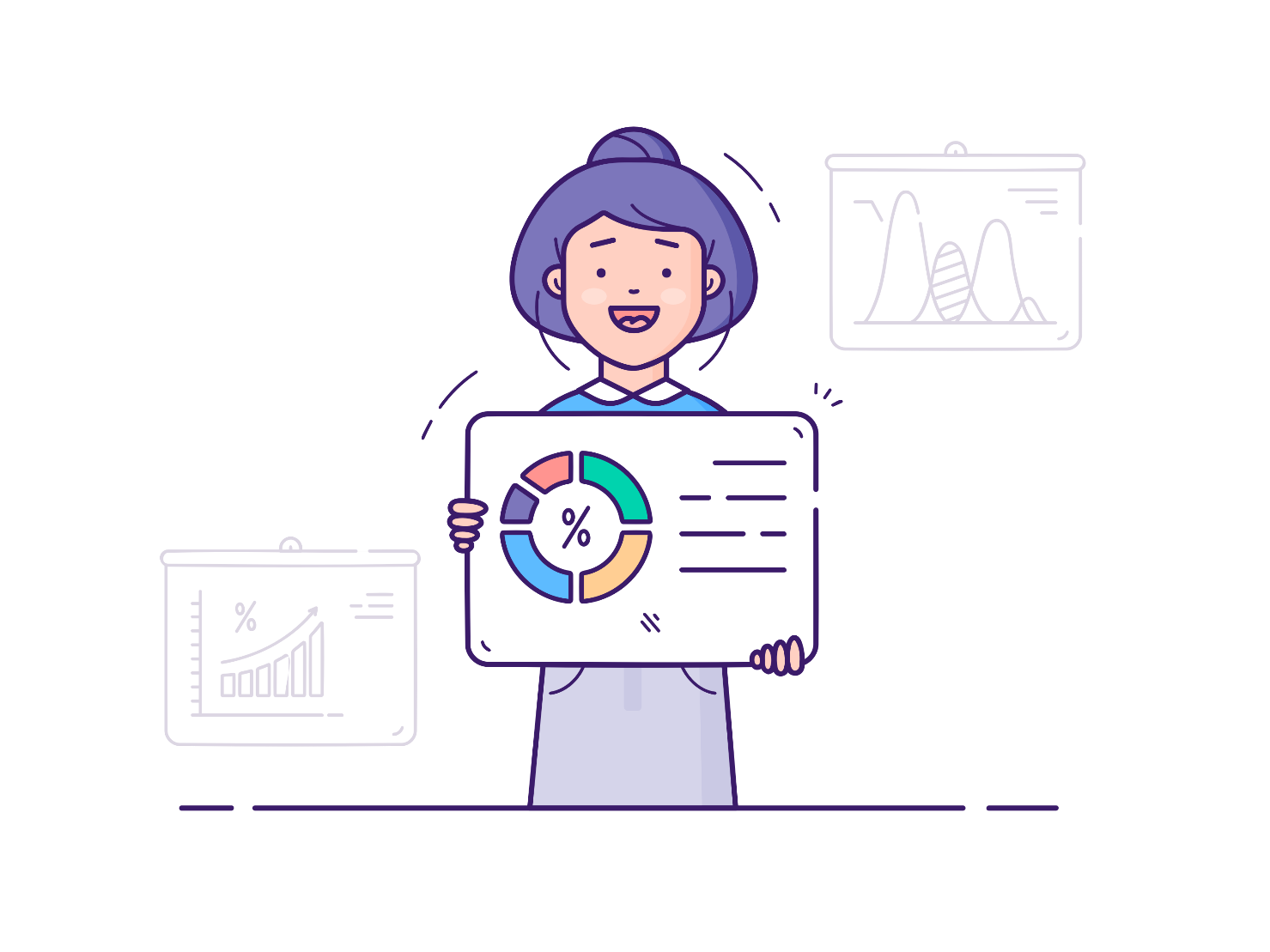 Thank you！